Week 28 
Monday English
Proof-reading your Jabberwocky narrative.
Complete the sentence below:
While the courageous yet fragile child rested against the Tumtum Tree, ….
Our TAPE grid…
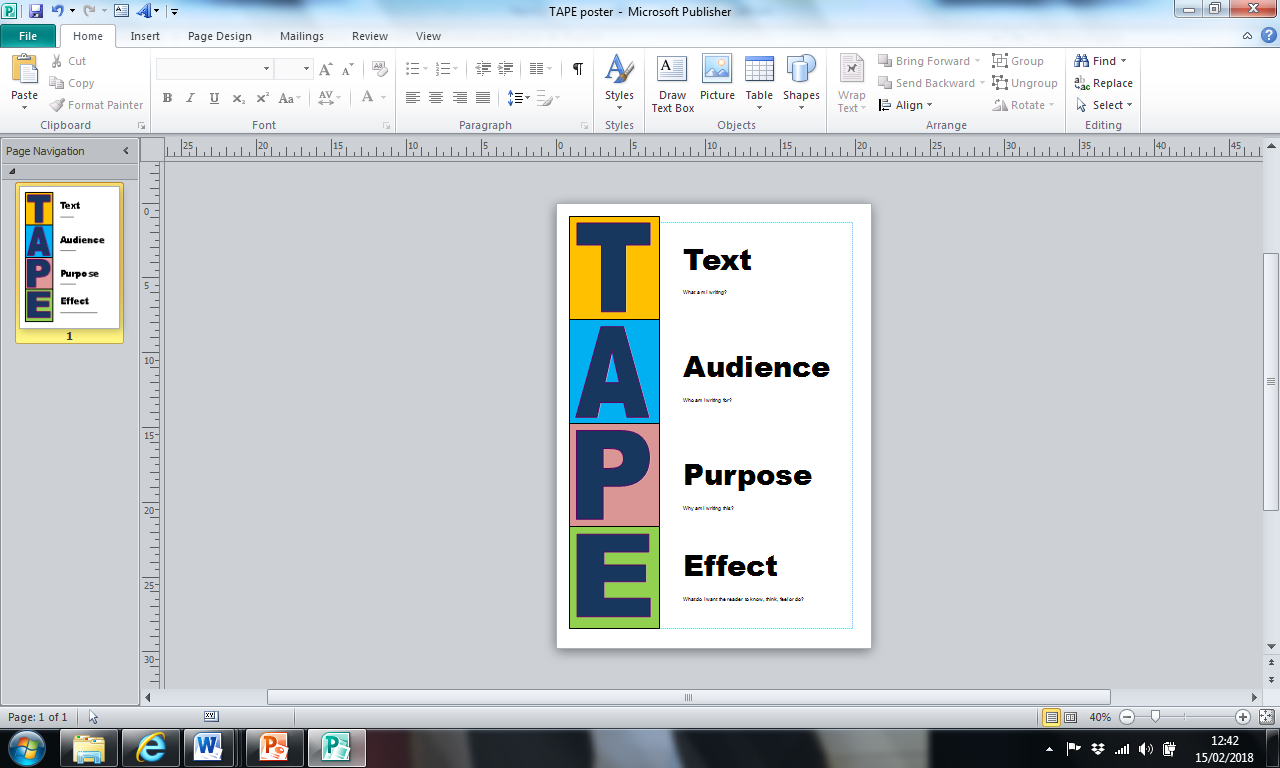 What am I writing?
A narrative story.
Who am I writing it for?
Other Year 6 children.
Why am I writing it?
To entertain my audience.
What am I trying to do?
To create suspense and scare my readers.
Remember that we can improve our writing by carefully and thoroughly:

Proof-reading it to correct spelling, punctuation and grammar mistakes.

Editing it to make it more engaging for our readers.

Today, you’ll proof-read your writing.
How to identify errors…
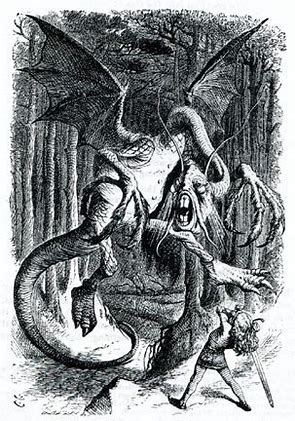 Here’s a section of dialogue between the boys and his father. There are ten errors. See if you can spot them all…
“Please, please take great care, my son”! the boys father wispered in his ear.
 
“but father… What is their to worry about!” the boy replied, curious that his father should be telling him this.
 
“The … the … the monstras J-J-Jabberwocky!” His father replied, choking on his words.

The boy did’nt reply. He quietly signalled goodbye and made his way towards the forest.
“Please, please take great care, my son!” the boy’s father whispered in his ear.
 
“But father… what is there to worry about?” the boy replied, curious that his father should be telling him this.
 
“The … the … the monstrous J-J-Jabberwocky!” his father replied, choking on his words.

The boy didn’t reply. He quietly signalled goodbye and made his way towards the forest.
Check that these eight features are being used correctly in your narrative…
spellings: try to find five spellings that you’re unsure about and check them in a dictionary
common mistakes: its and it’s (it is), your and you’re (you are), their (belongs to someone), there (place) and they’re (they are)
tense (this story is written in the past tense)
verb forms (was/were)
capital letters
full stops  
commas to separate words in a list  
commas for clarity (to separate subordinate and main clauses, after adverbial openers, for use as parenthesis)
“The … the … the monstrous J-J-Jabberwocky!” his father replied, very hesitantly.
All of the spoken words must be put inside speech marks  “  ”
The first spoken word has a capital letter
The punctuation at the end of the speech goes BEFORE the ”
The first word of the reporting clause does NOT have a capital letter.
Use an adverb or adverbial with the reporting clause.
Miss a line for a new speaker.
Write a weather personification sentence to create a mood for your narrative.
For example:

The wind whipped at the boy’s face and pulled his hair, trying with all of its might to keep him out of the forest.
Week 28 
Monday Spellings
-ough words #1
Today, we are starting to look at a particular letter string that can make different sounds within different words.
‘ough’
Sometimes ‘ough’ can make a...
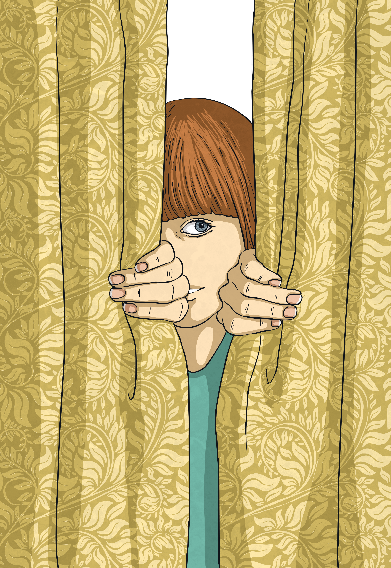 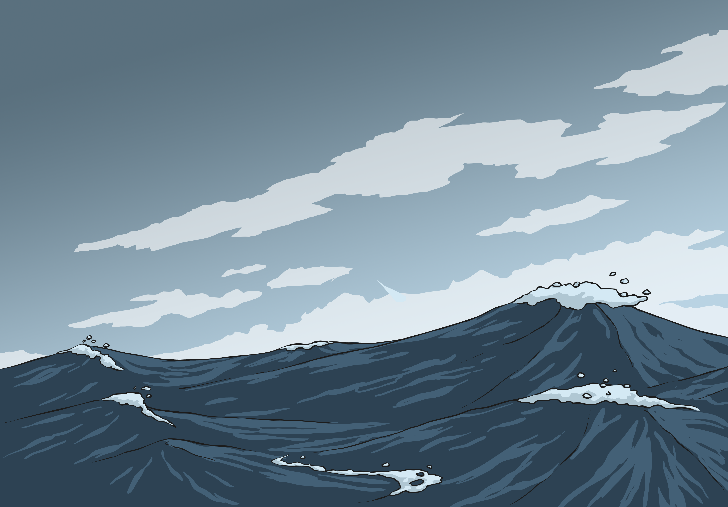 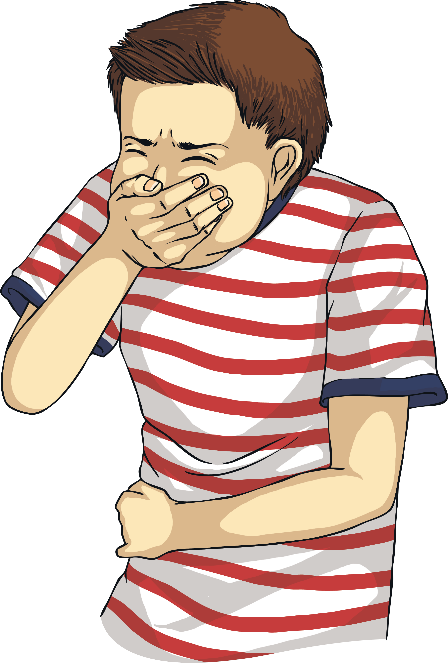 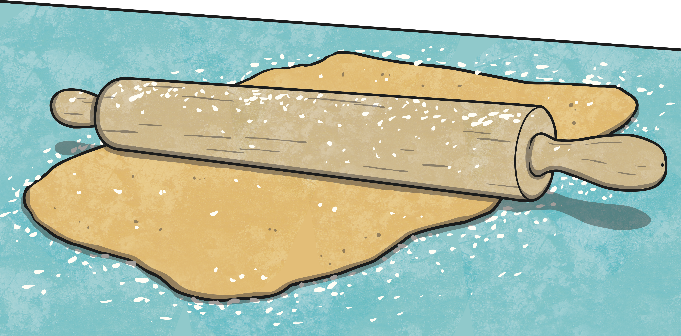 ‘long o’ sound as in dough
an ‘oo’ sound as in through
an ‘off’ sound as in cough
an ‘uff’ sound as in rough
or
or
or
Can you think of any other words where the ‘ough’ letter string makes these particular sounds?
Did You Think Of...?
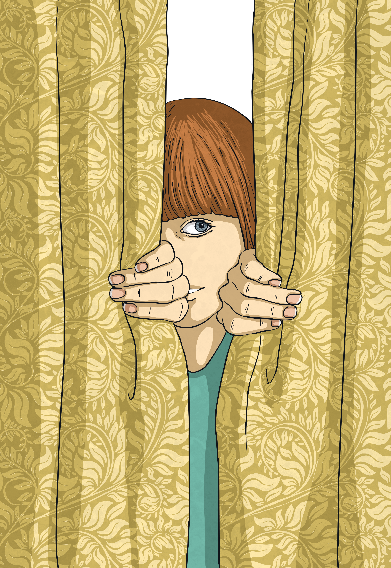 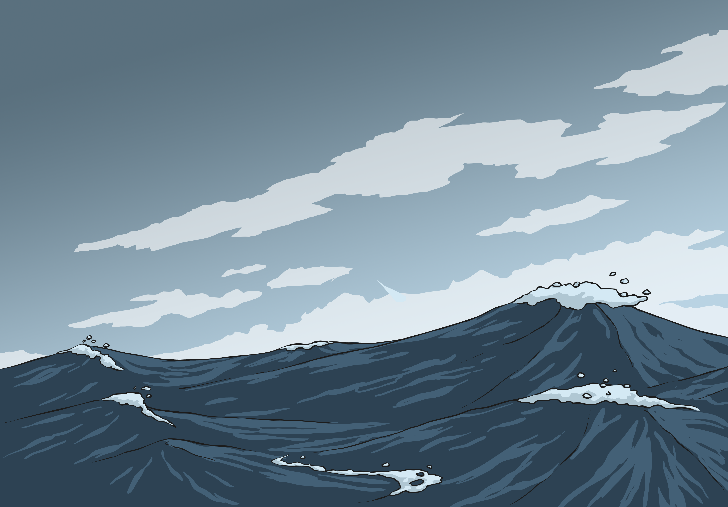 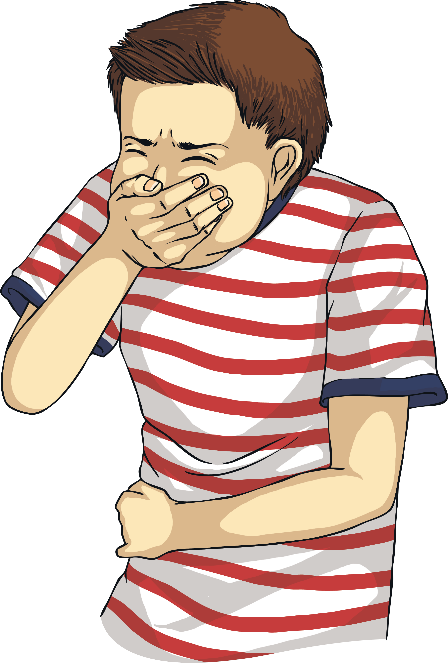 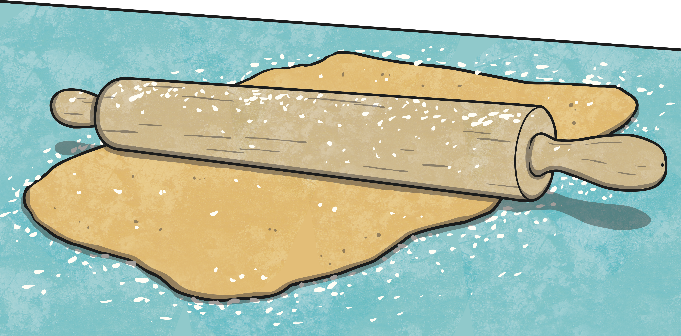 or
or
or
‘long o’ sound as in dough
an ‘oo’ sound as in through
an ‘off’ sound as in cough
an ‘uff’ sound as in rough
through
rough
tough
enough
dough
though
although
doughnut
cough
trough
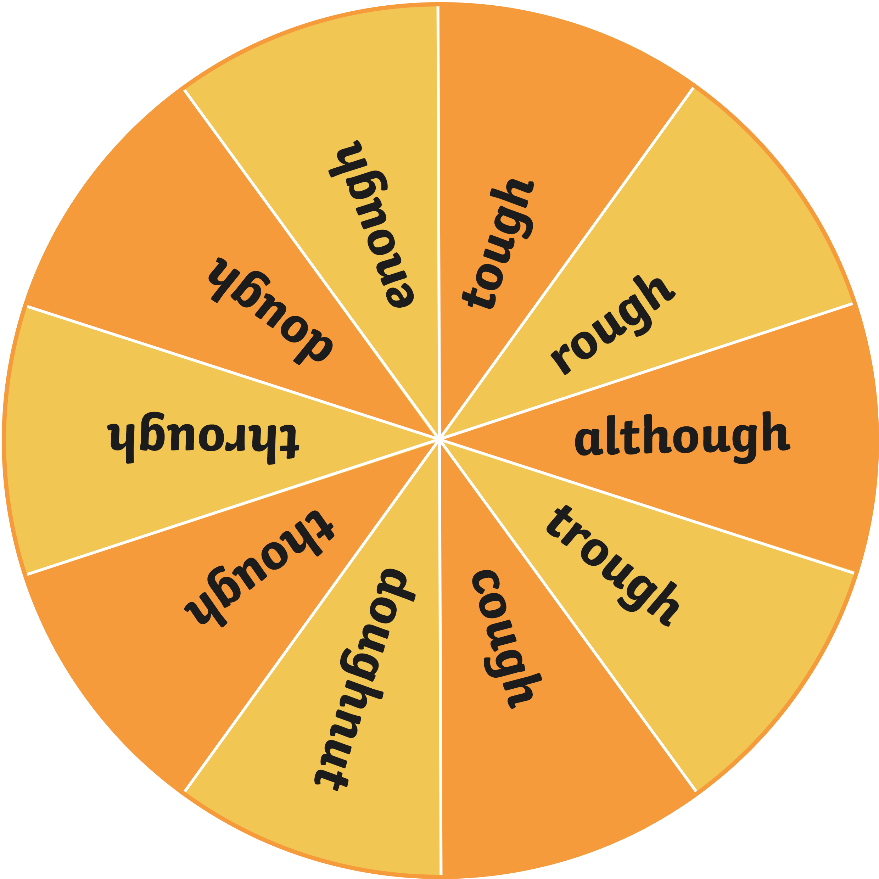 Let’s spin the spinner! 
Now, work with your partner to write a sentence that contains the ‘ough’ letter string word on your whiteboards.  

Could your sentence begin with a fronted adverbial?
Spin
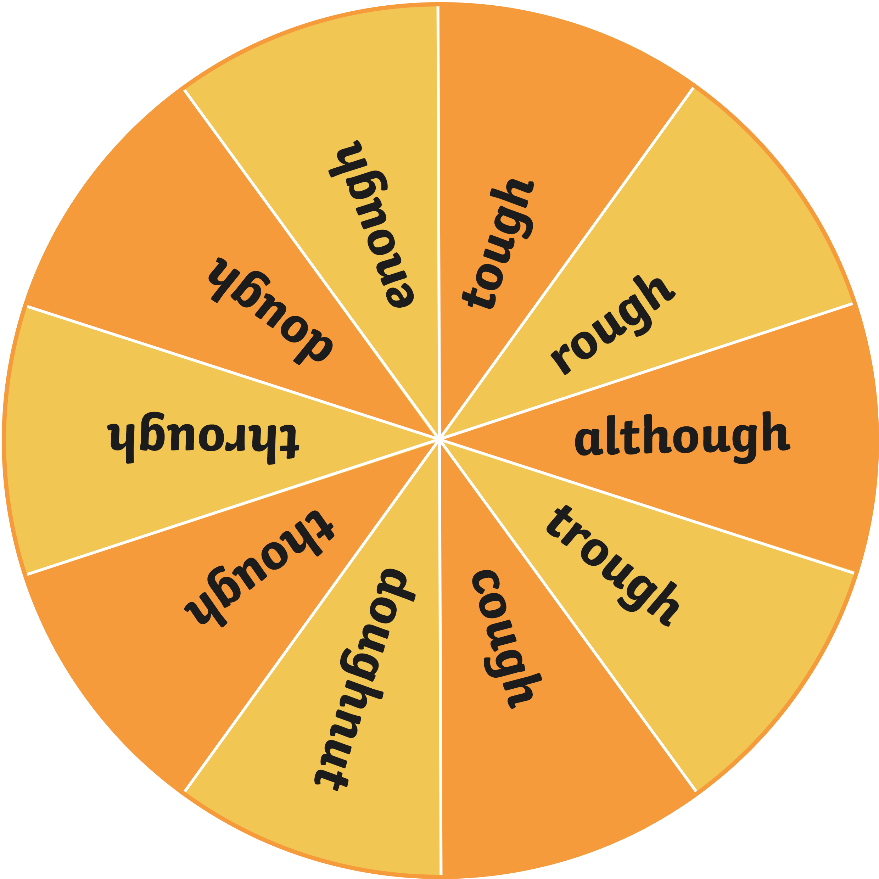 Let’s spin the spinner! 
Now, work with your partner to write a sentence that contains the ‘ough’ letter string word on your whiteboards.  

Could your sentence have an embedded relative clause?
Spin
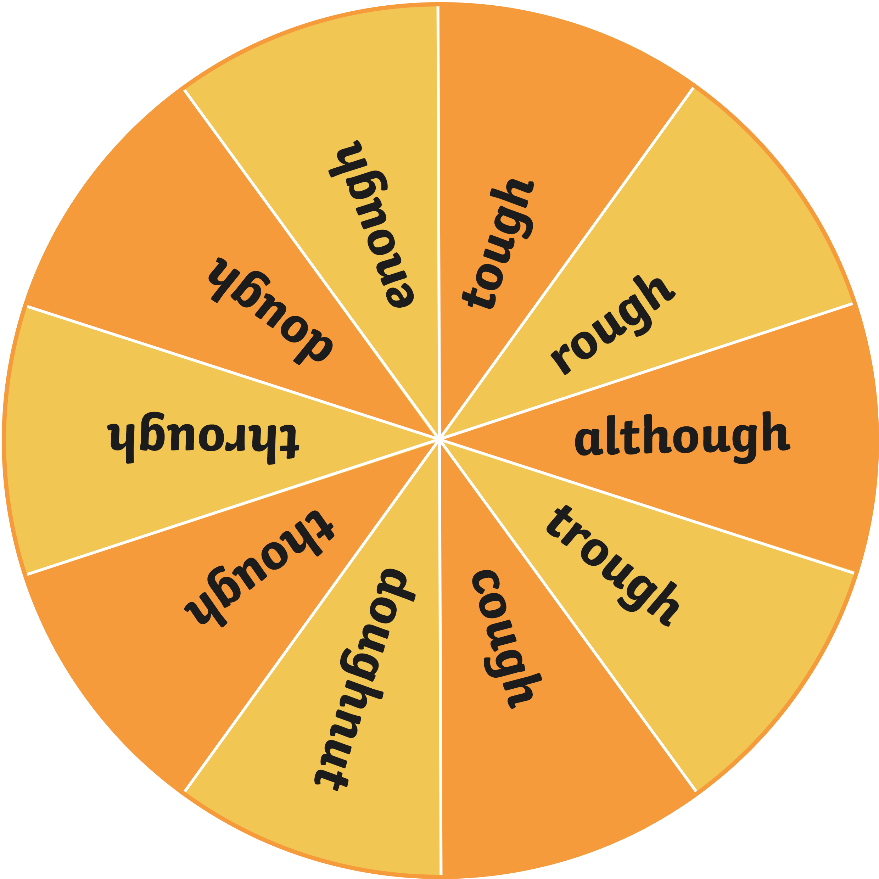 Let’s spin the spinner! 
Now, work with your partner to write a sentence that contains the ‘ough’ letter string word on your whiteboards.  

Could your sentence include some direct speech?
Spin
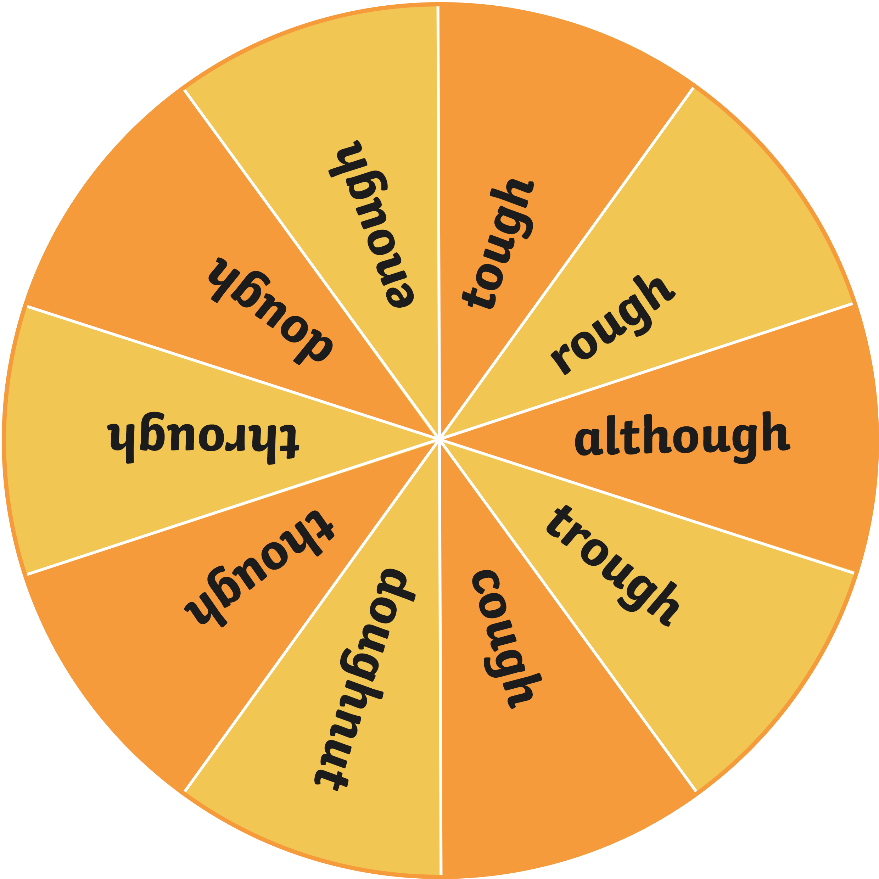 Let’s spin the spinner! 
Now, work with your partner to write a sentence that contains the ‘ough’ letter string word on your whiteboards.  

Could your sentence include a subordinate clause?
Spin
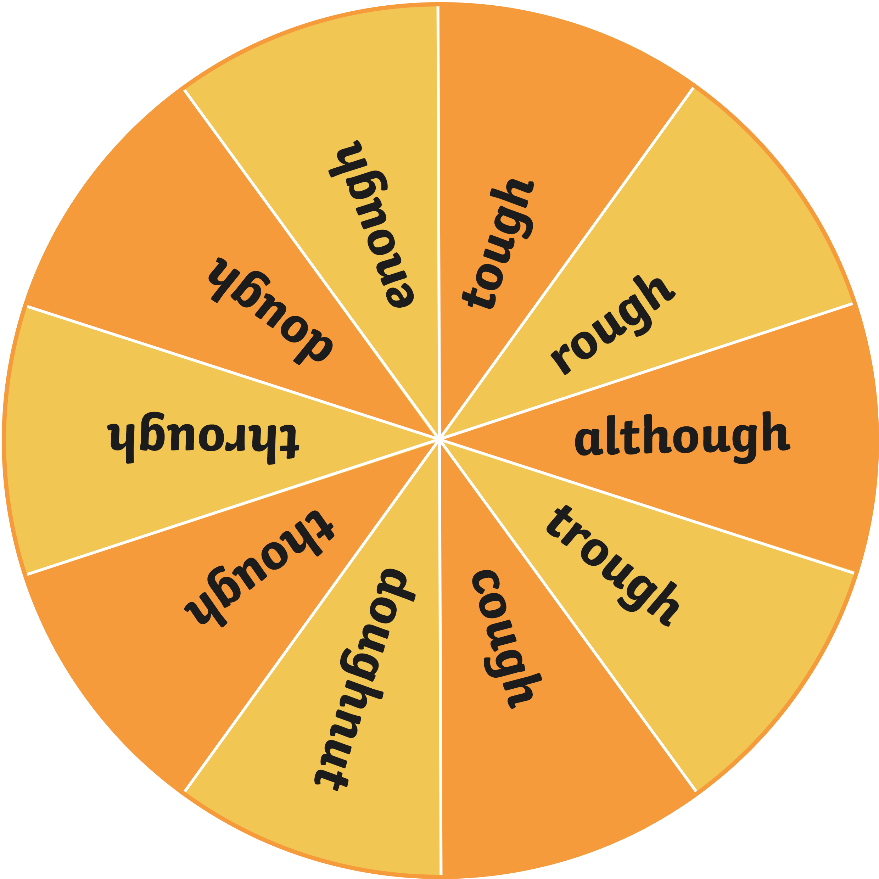 Let’s spin the spinner! 
Now, work with your partner to write a sentence that contains the ‘ough’ letter string word on your whiteboards.  

Could your sentence include an expanded noun phrase?
Spin
Here are the first ten spelling words for this week.
Practise these ‘ough’ words carefully.
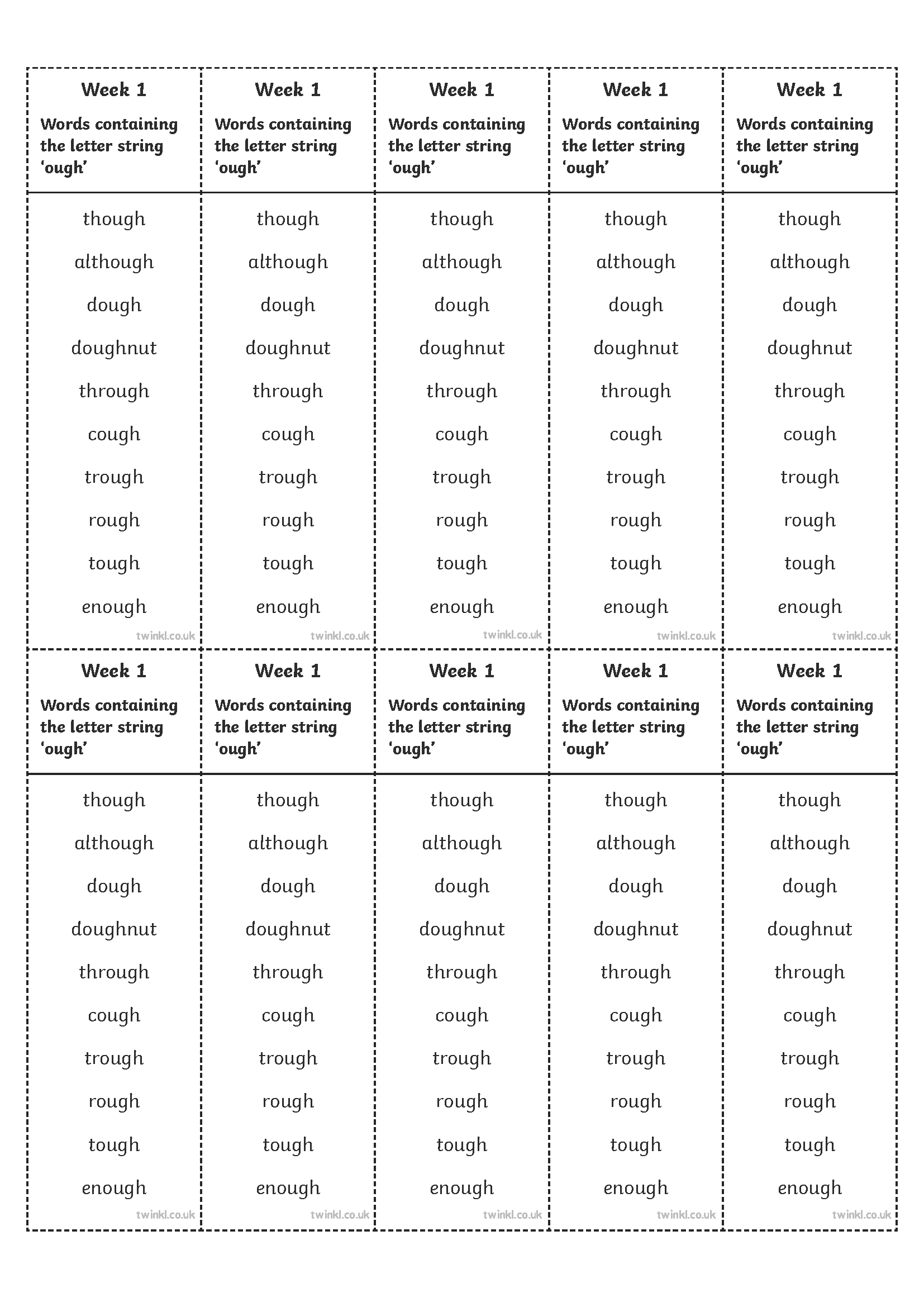 Week 28 Tuesday English
Editing your Jabberwocky narrative
The Tumtum Tree…
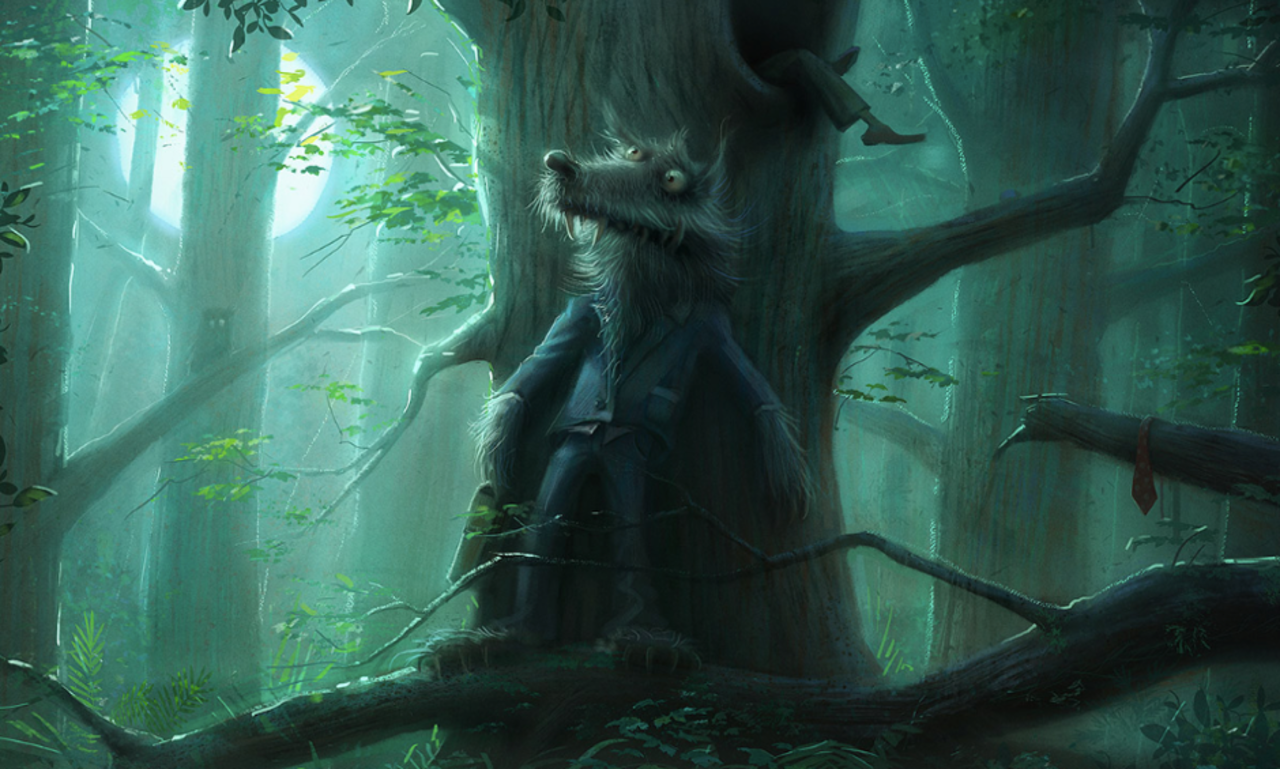 Can you identify the prepositions in the sentences below?

The anxious wolf was tired of searching through the dense woodland. So, he rested against the Tumtum Tree, noticing the intense light of the Moon above the forest canopy.
Our TAPE grid…
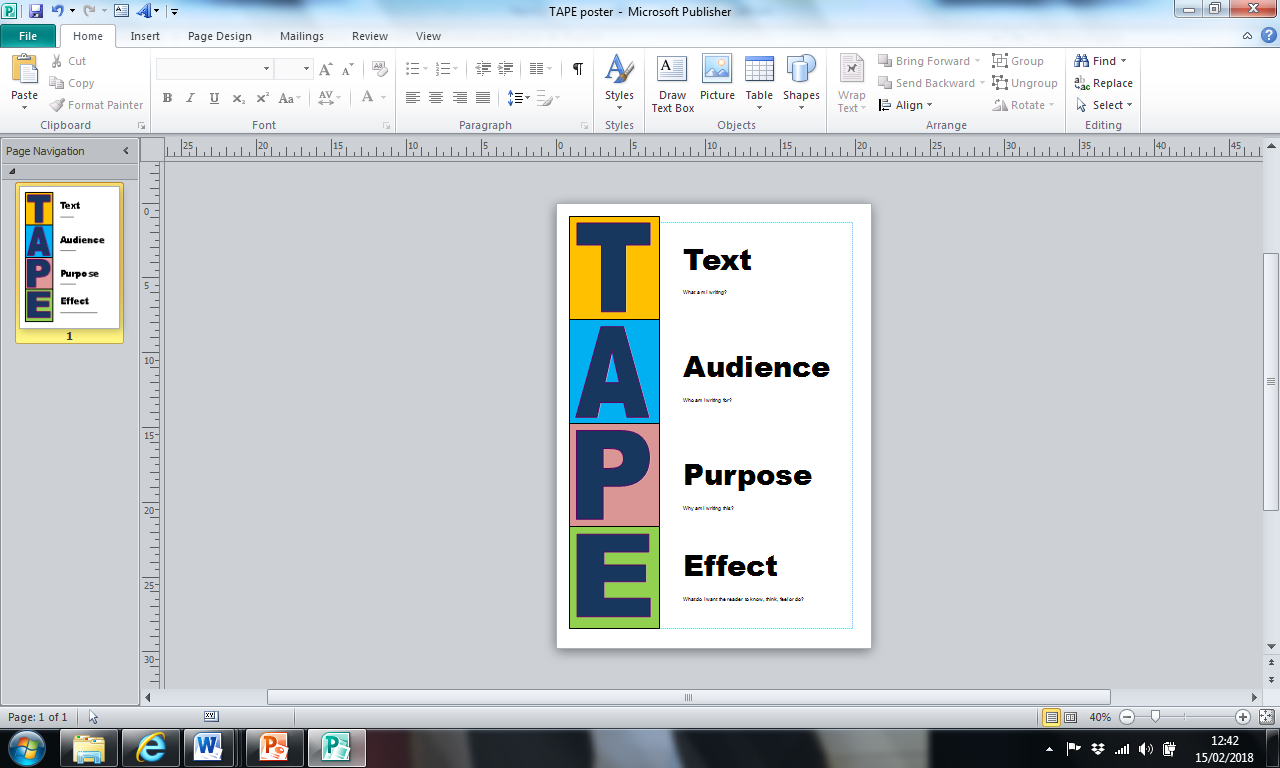 What am I writing?
A narrative story.
Who am I writing it for?
Other Year 6 children.
Why am I writing it?
To entertain my audience.
What am I trying to do?
To create suspense and scare my readers.
In a  sentence, the main verb shows the tense.
Simple present: 
- something which is happening now
He walks to school.

Simple past:
- something that’s already happened
He walked to school.
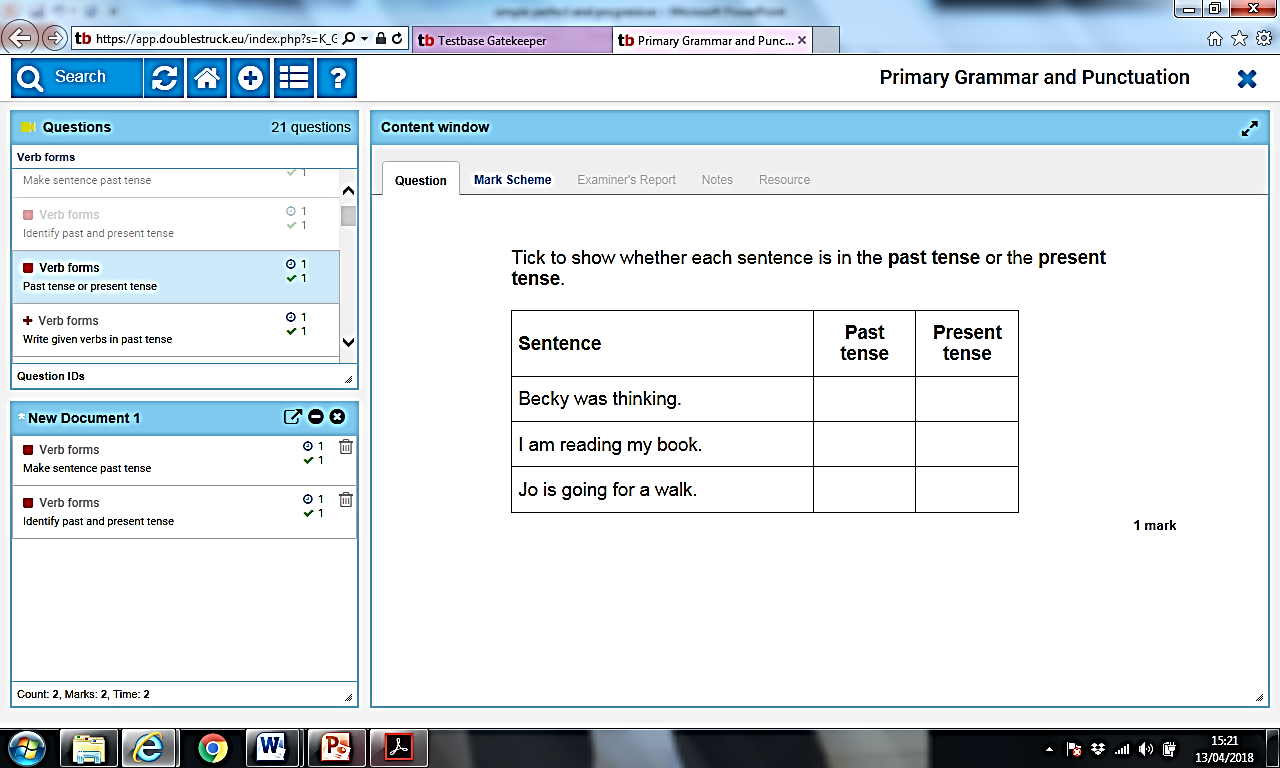 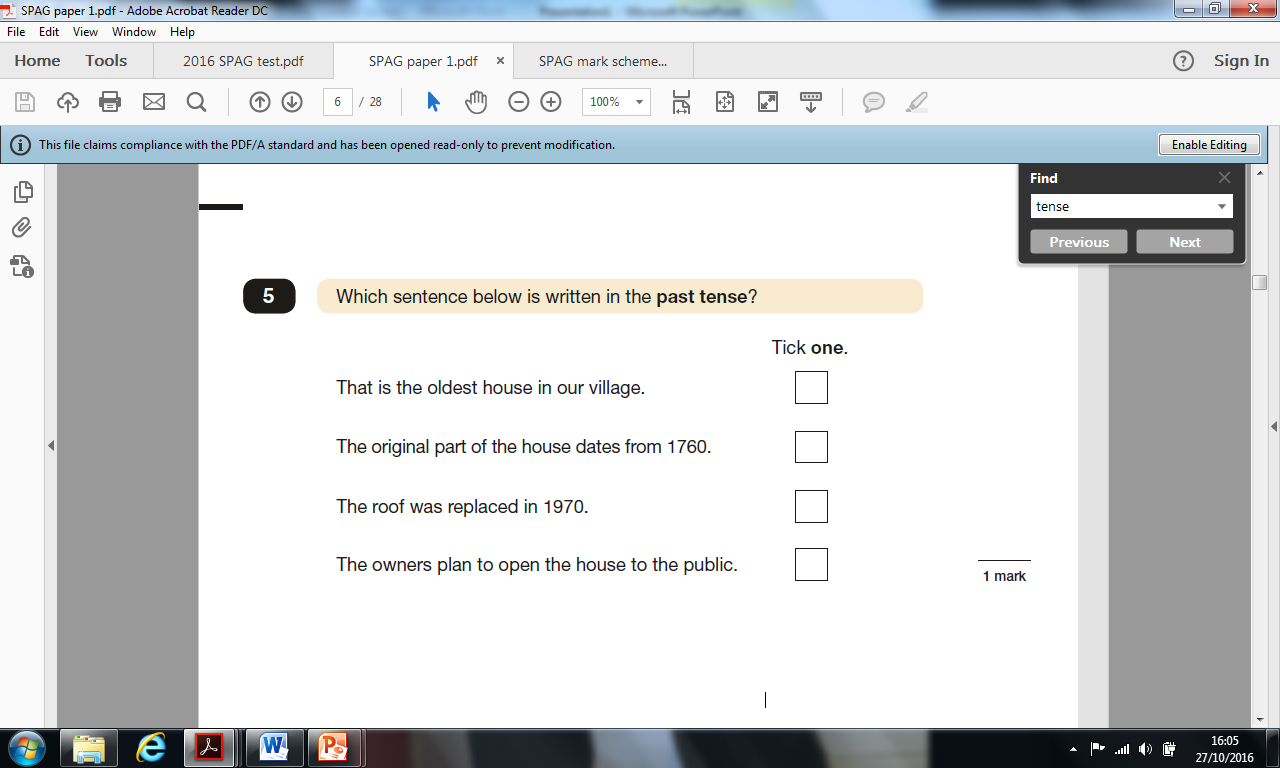 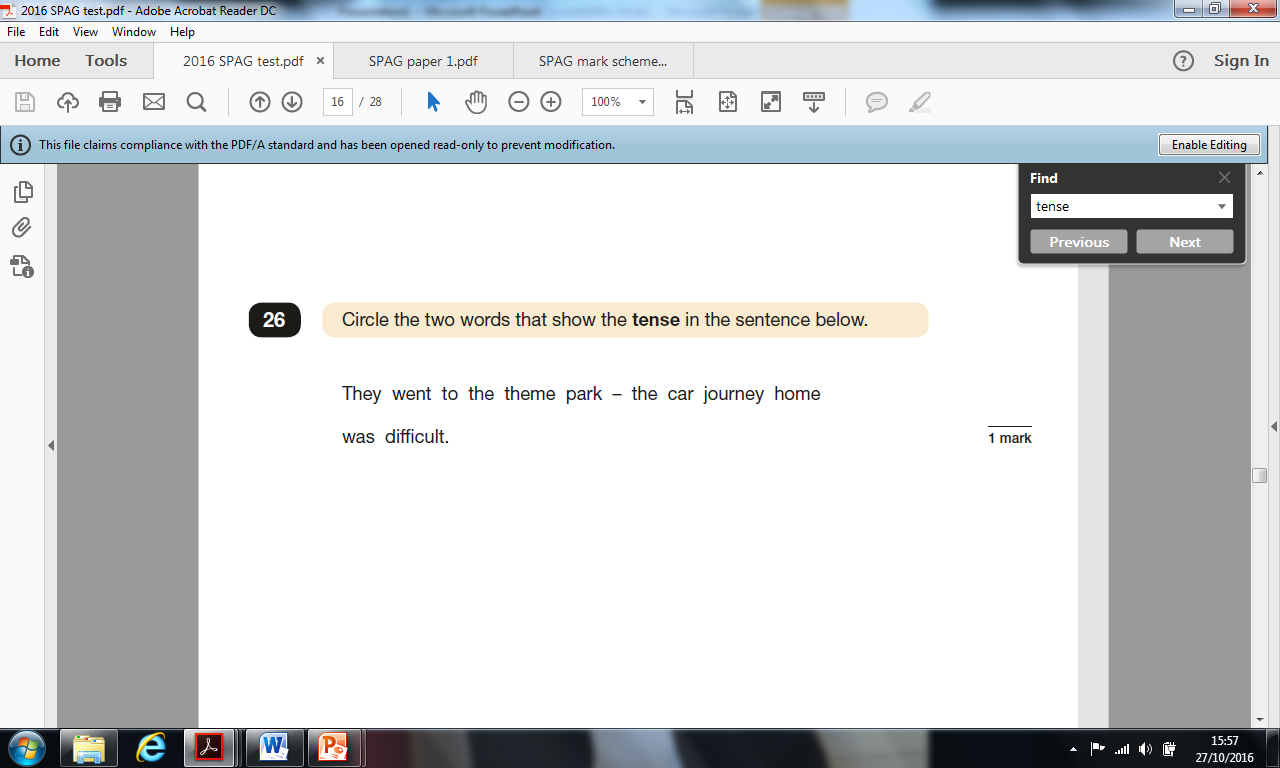 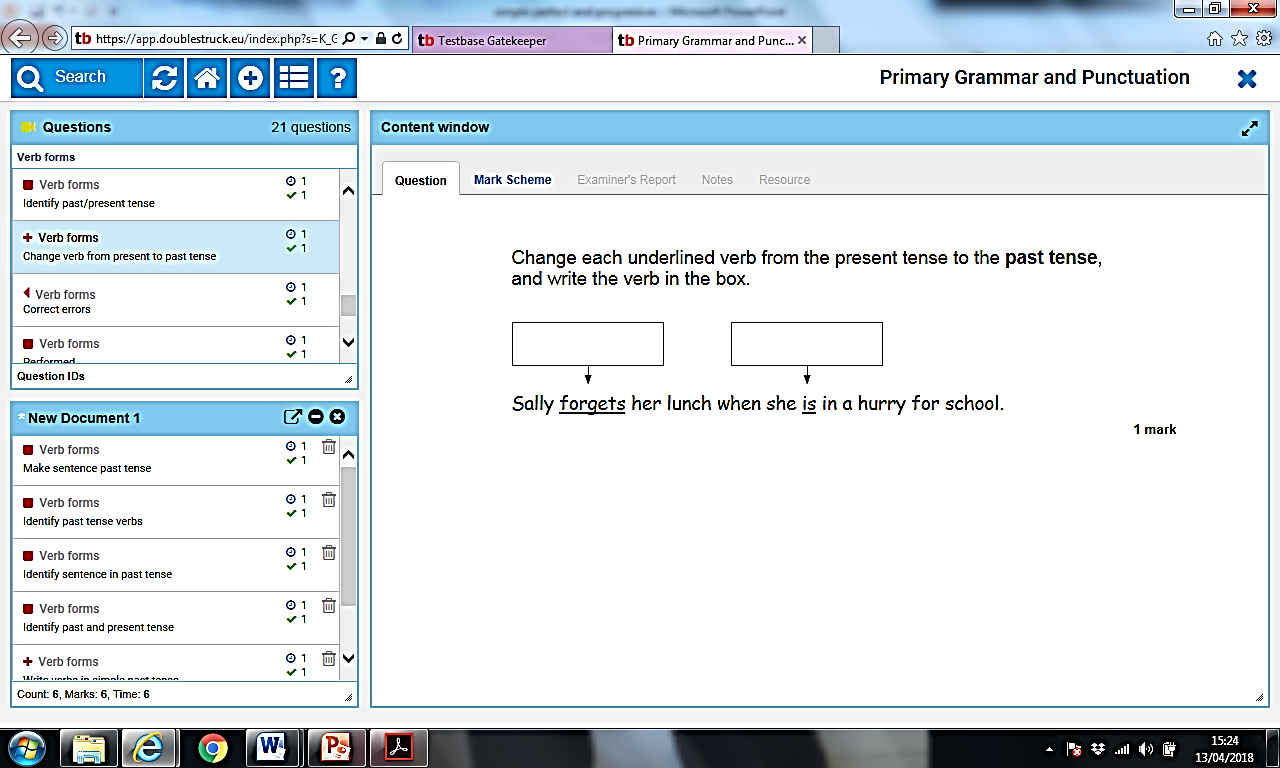 Perfect and progressive tenses
The present perfect tense:

He has finished his work. 
They have finished their work.
The past perfect tense:

She had finished her work.
Perfect = to have verb.
The present progressive tense:

He is finishing his work. 
They are finishing their work.
I am finishing my work.
The past progressive tense:

She was finishing her work.
They were finishing their work.
Progressive = to be  verb.
To have perfection is to be progressive.
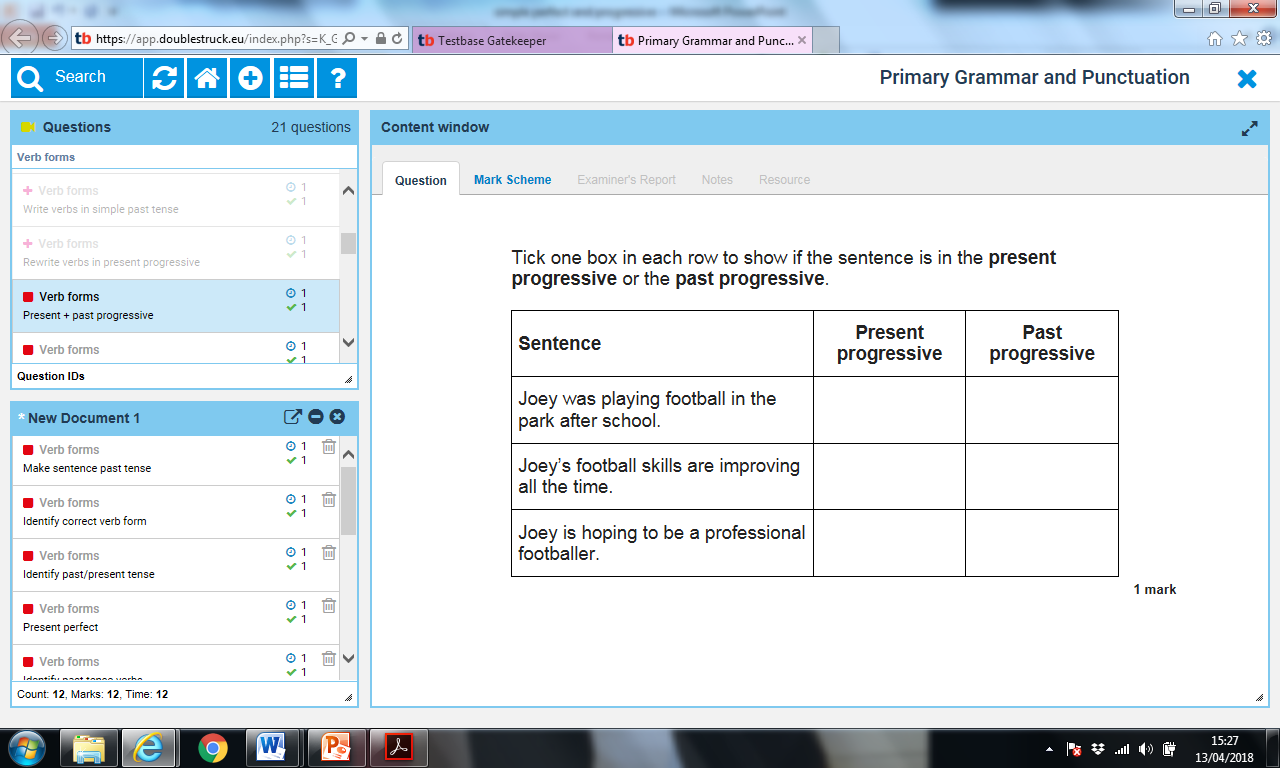 Yesterday, you proof-read your writing for mistakes. Today, you’ll edit your writing to make it more engaging for your readers.
The Tumtum Tree…
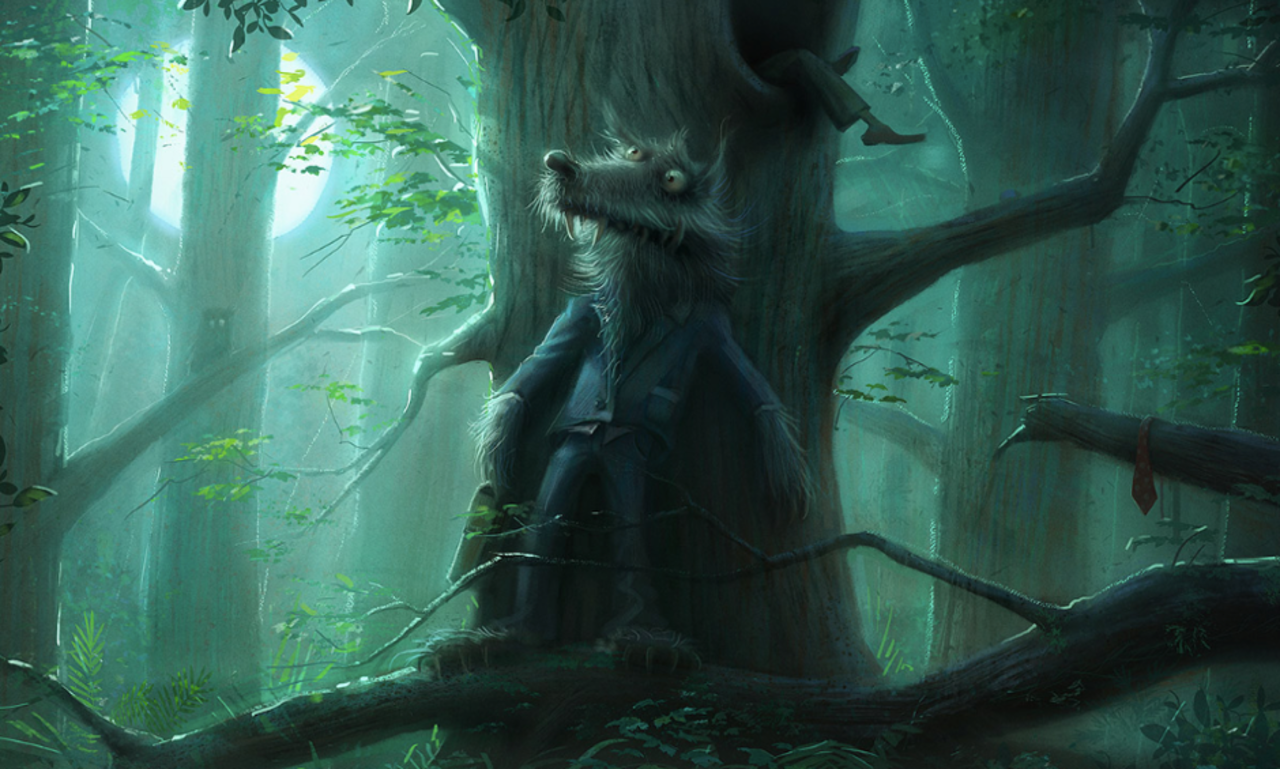 These sentences are very boring and need to be edited so that they’re more engaging. Can you help?

The wolf had big eyes and big teeth. He had fur and wore a suit.
Remember: we’ve looked at these features. Try to use them as they will improve your story…
Direct speech.
Prepositions. 
Fronted adverbials.
Short sentences.
Subordinate clauses.
Rhetorical questions.
Past perfect (had) and past progressive (was, were) tense.
Exciting sentences - for example, personification of the weather.
Last week, you were asked to write a list of ten different features used in the time slip story example. Read that list now to remind yourself of the features and use them in your story.
Now, edit your story from last week.
Long word: 
 
N							g
V							d
G							l
E							s
T							y
Week 28 
Tuesday Spellings
-ough words #2
Today, we are again looking at the ‘ough’ letter string and how it can make different sounds in different words.
‘ough’
Sometimes ‘ough’ can make a...
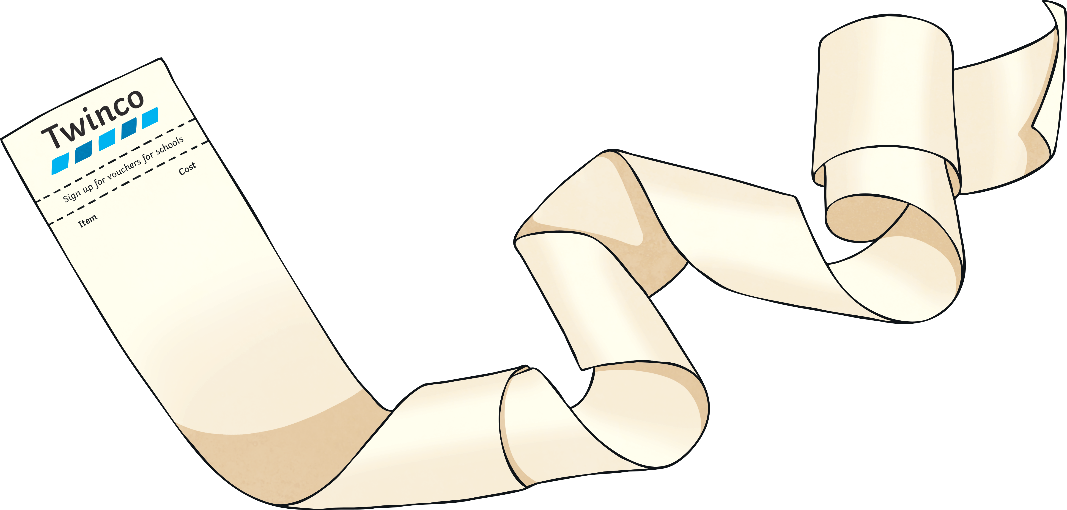 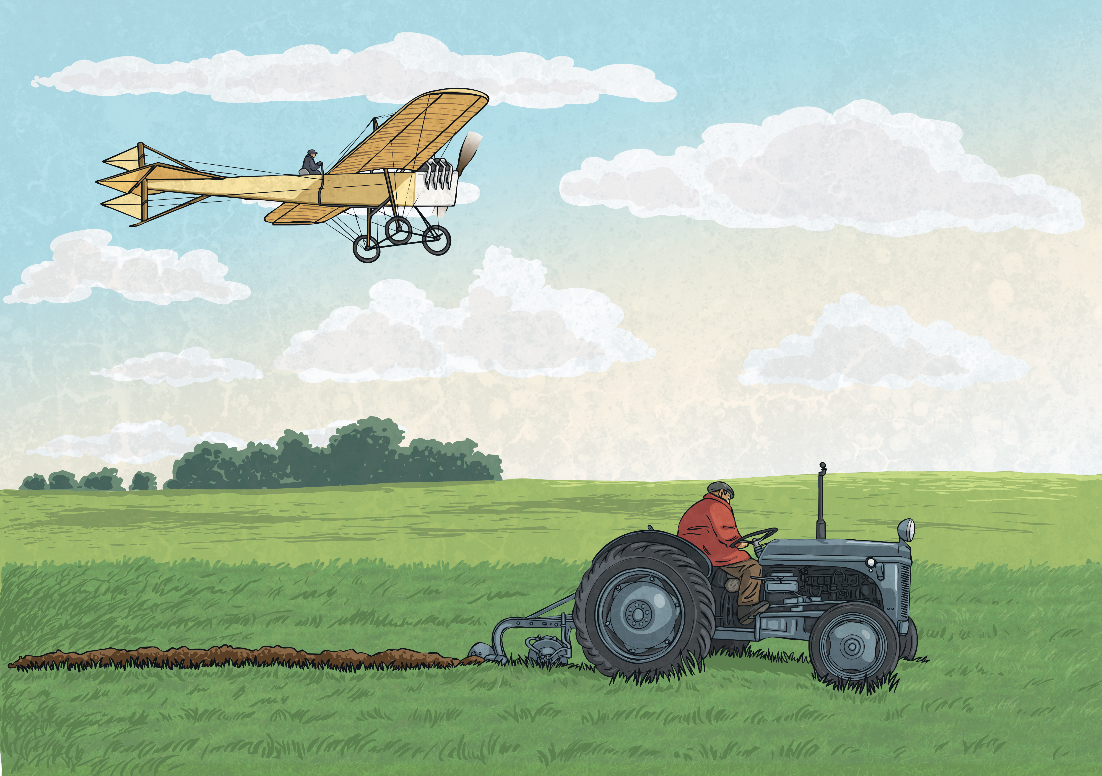 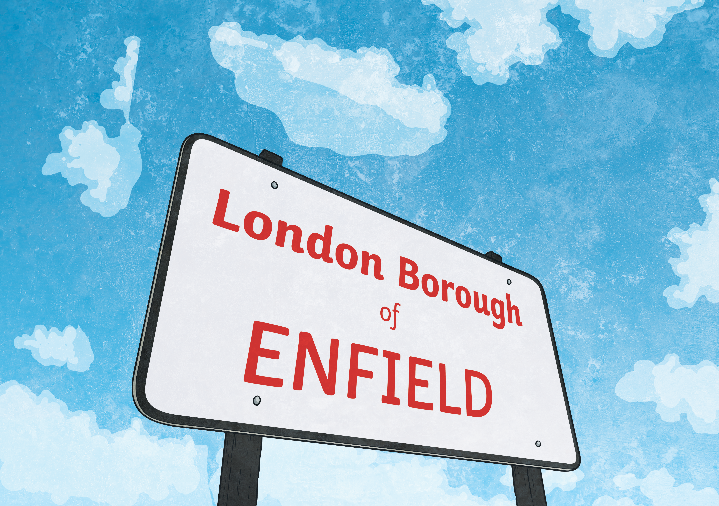 an /aw/ sound as in bought
an /ow/ sound as in plough
an /uh/ sound as in borough
or
or
Can you think of any other words where the ‘ough’ letter string makes these particular sounds?
Did You Think Of...?
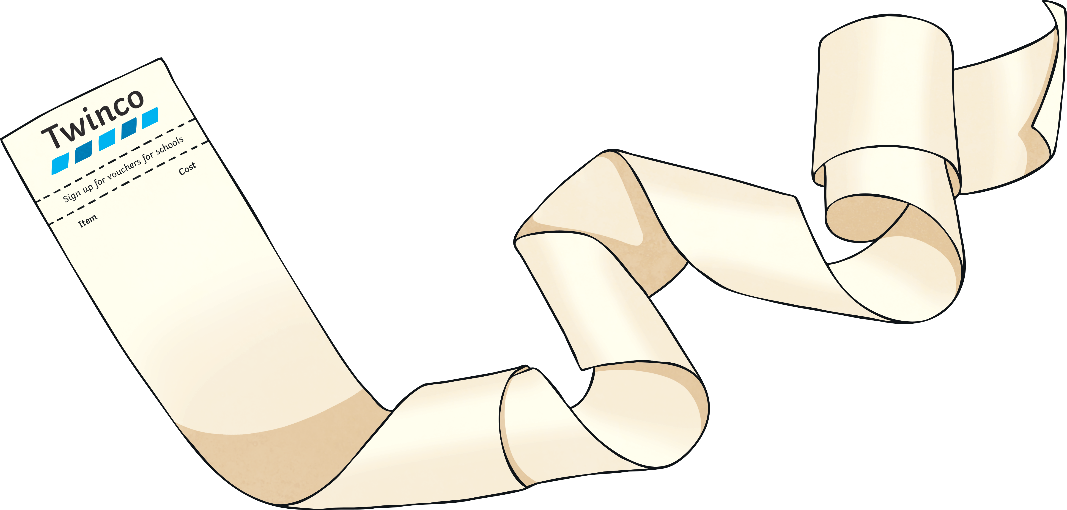 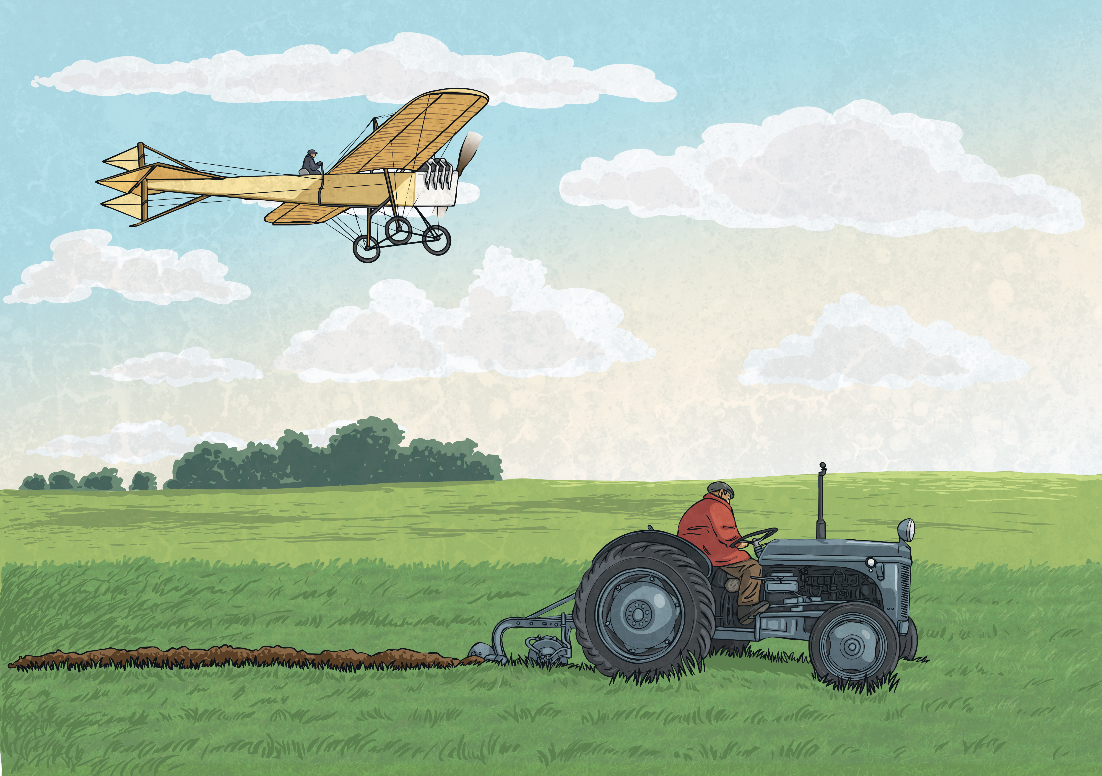 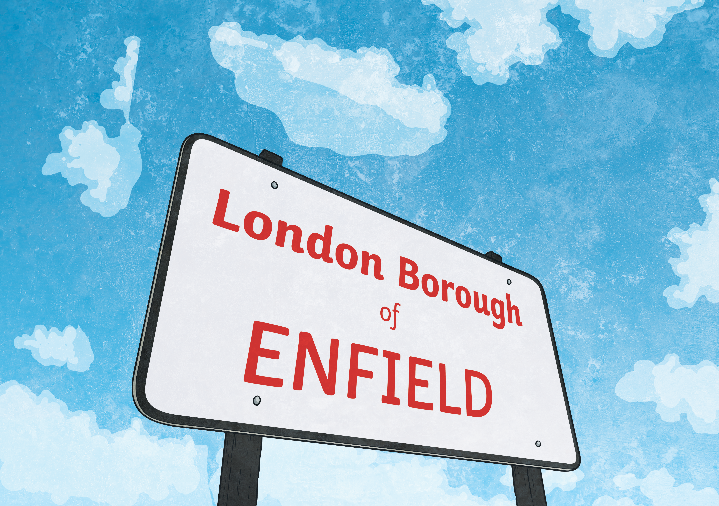 an /ow/ sound as in plough
an /aw/ sound as in bought
an /uh/ sound as in borough
or
or
plough
bough
drought
bought
brought
wrought
thought
ought
borough
thorough
Mr Whoops has got in a terrible muddle with his relative clause sentences. Can you help him put the correct ‘ough’ word into each one?
Keisha, who works for the Red Cross charity, is in East Africa helping to build wells so that those people affected by _________ have a clean, fresh water supply.
drought
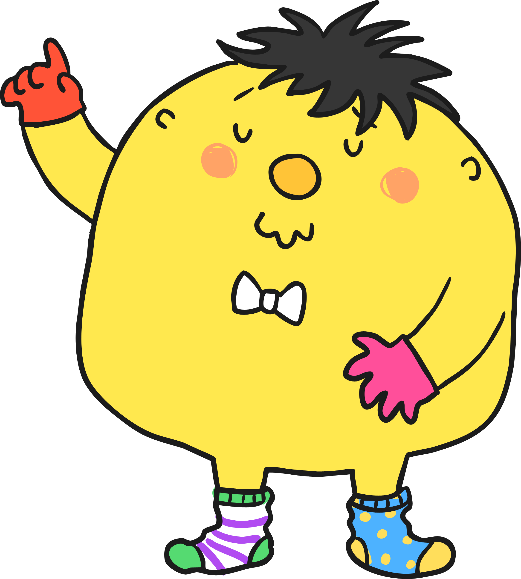 Mr Whoops has got in a terrible muddle with his relative clause sentences. Can you help him put the correct ‘ough’ word into each one?
George, who is extremely untidy, really _________ to clean his bedroom.
ought
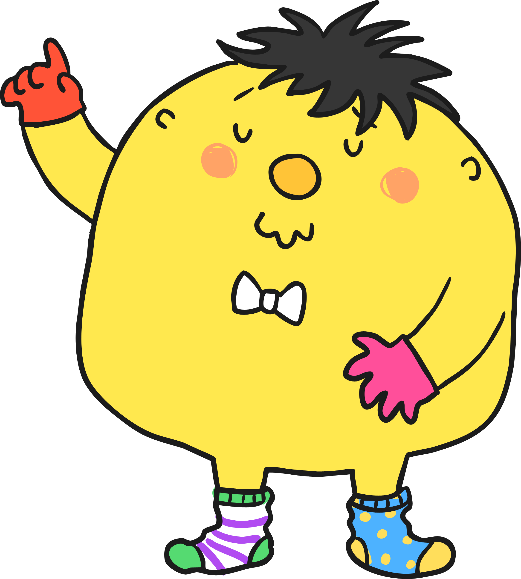 Mr Whoops has got in a terrible muddle with his relative clause sentences. Can you help him put the correct ‘ough’ word into each one?
bought
Mr Fletcher _________ his wife a bunch of flowers from the local flower shop, which made her smile.
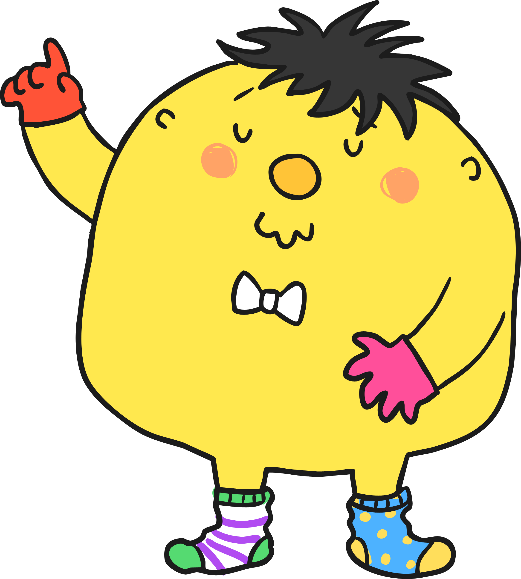 Mr Whoops has got in a terrible muddle with his relative clause sentences. Can you help him put the correct ‘ough’ word into each one?
The children sat happily on the _________ of the tree, which groaned under their weight.
bough
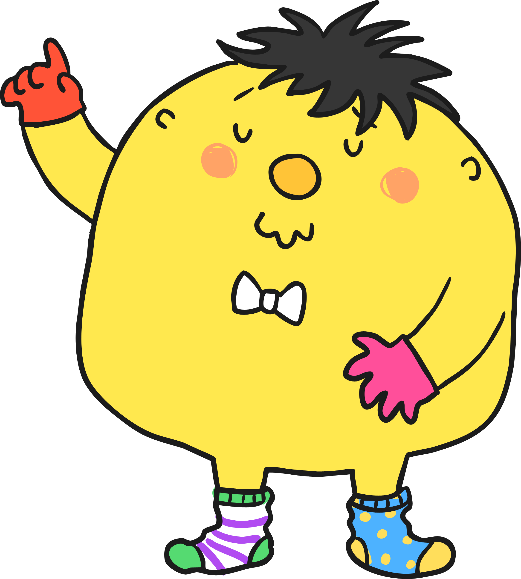 Mr Whoops has got in a terrible muddle with his relative clause sentences. Can you help him put the correct ‘ough’ word into each one?
With a creak, the _________ iron gates began to swing open, which made their nerves jangle.
wrought
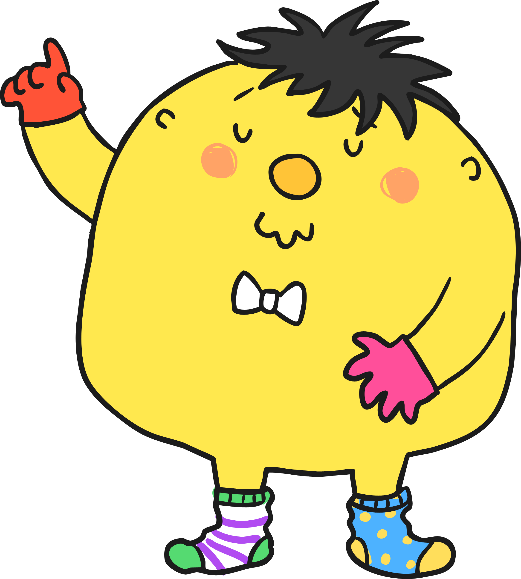 Mr Whoops has got in a terrible muddle with his relative clause sentences. Can you help him put the correct ‘ough’ word into each one?
Farmer Harold, who had lived on the farm for more than 50 years, used a horse-drawn _________ to cultivate his fields.
plough
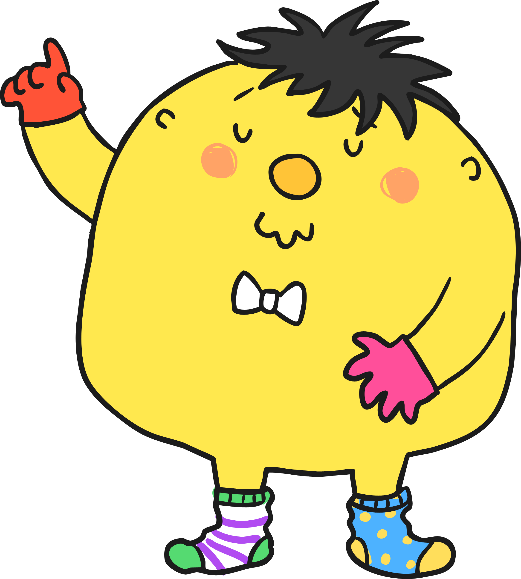 Mr Whoops has got in a terrible muddle with his relative clause sentences. Can you help him put the correct ‘ough’ word into each one?
The whole of the _________ council were against the proposed building plans that would cause outrage in the town.
borough
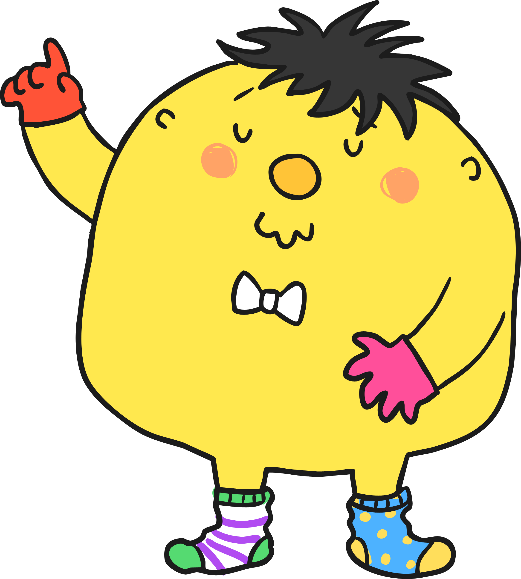 Mr Whoops has got in a terrible muddle with his relative clause sentences. Can you help him put the correct ‘ough’ word into each one?
The girl, whose birthday was next month, _________ about who she would invite to her party.
thought
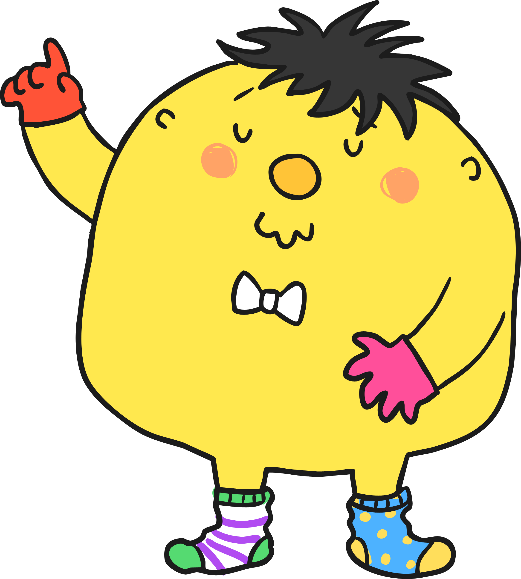 Mr Whoops has got in a terrible muddle with his relative clause sentences. Can you help him put the correct ‘ough’ word into each one?
The teacher _________ gifts for all his pupils at the end of term, which was an extremely generous thought.
brought
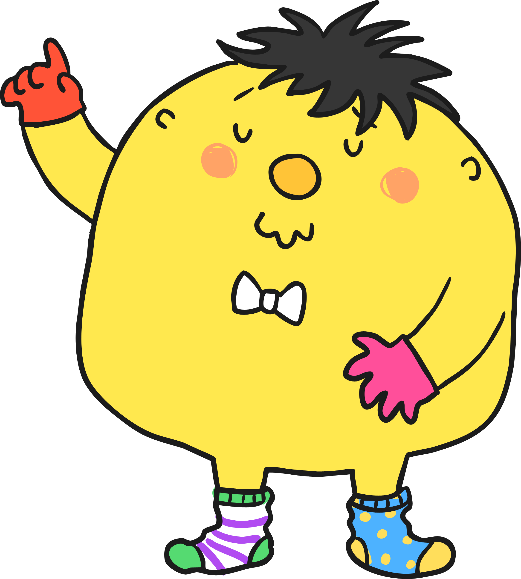 Mr Whoops has got in a terrible muddle with his relative clause sentences. Can you help him put the correct ‘ough’ word into each one?
The police officers, who needed to quickly solve the case, conducted a _________ search of the crime scene.
thorough
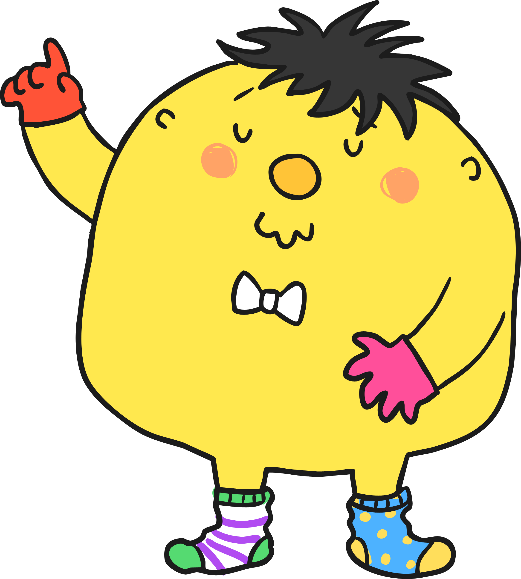 Here are the rest of your spelling words for this week.
Practise these ‘ough’ words carefully.
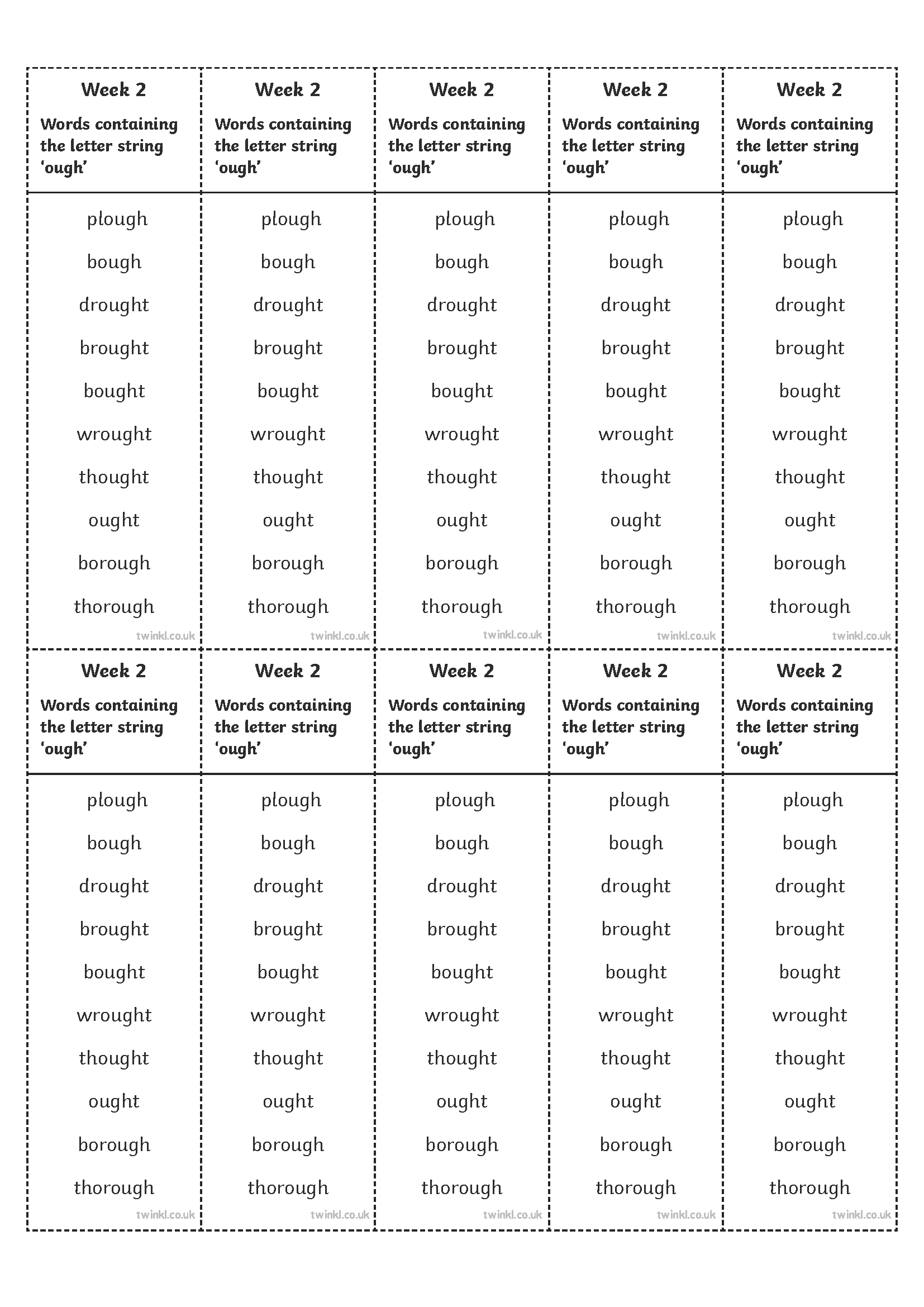 Week 28 
Wednesday English
Writing the final version of your Jabberwocky narrative.
Rewrite the sentence, without using an ‘e’
“Please, please take great care, my son!” the boy’s father whispered in his ear.
Our TAPE grid…
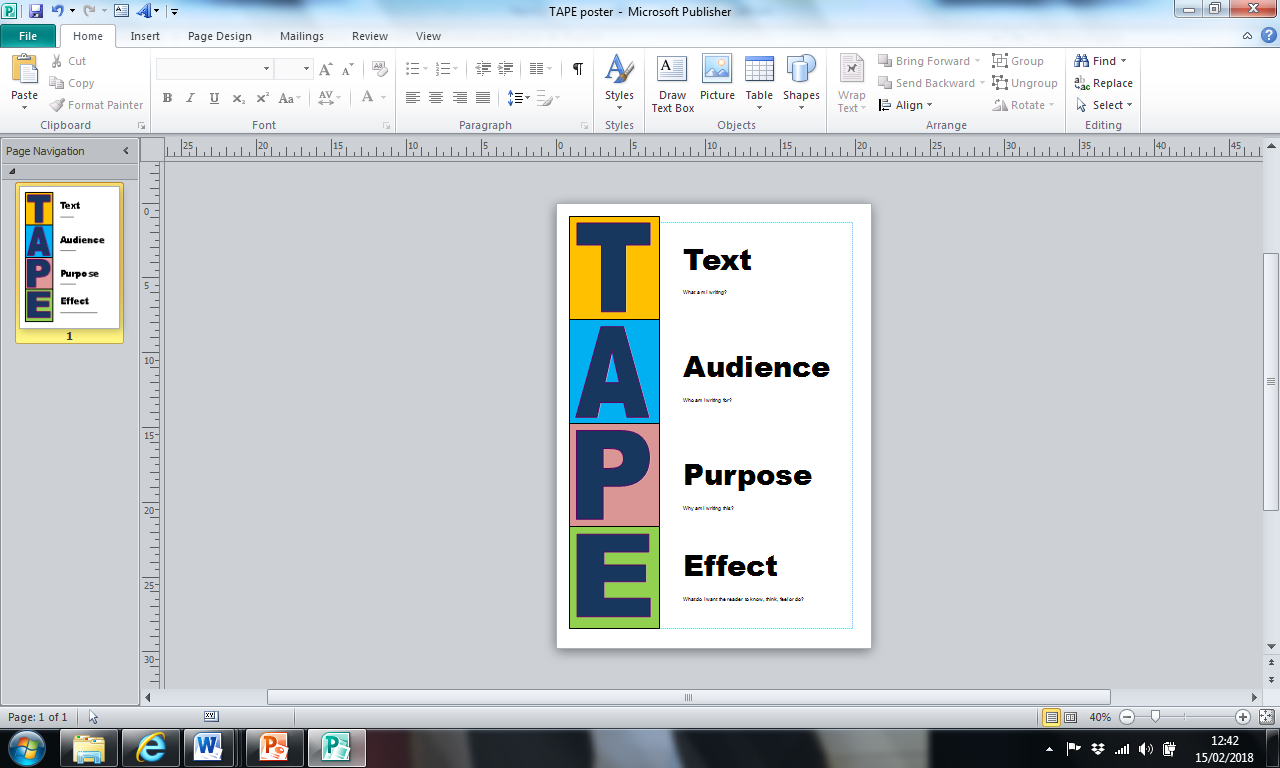 What am I writing?
A narrative story.
Who am I writing it for?
Other Year 6 children.
Why am I writing it?
To entertain my audience.
What am I trying to do?
To create suspense and scare my readers.
You’ve proof-read and edited your writing. Now write your final version of your Jabberwocky narrative.
Prepositions. 
Fronted adverbials.
Short sentences.
Subordinate clauses.
Rhetorical questions.
Past perfect (had) and past progressive (was, were) tenses.
Exciting sentences - for example, personification of the weather.
Also, don’t forget that you’ll be using one example of direct speech – be accurate in your use of the direct speech rules!
Finally…

Read your Jabberwocky narrative out loud to your table partner. Make sure to use intonation for dramatic effect.
Week 28 
Friday Spellings
-ough words
Let’s remind ourselves of this week’s spellings…
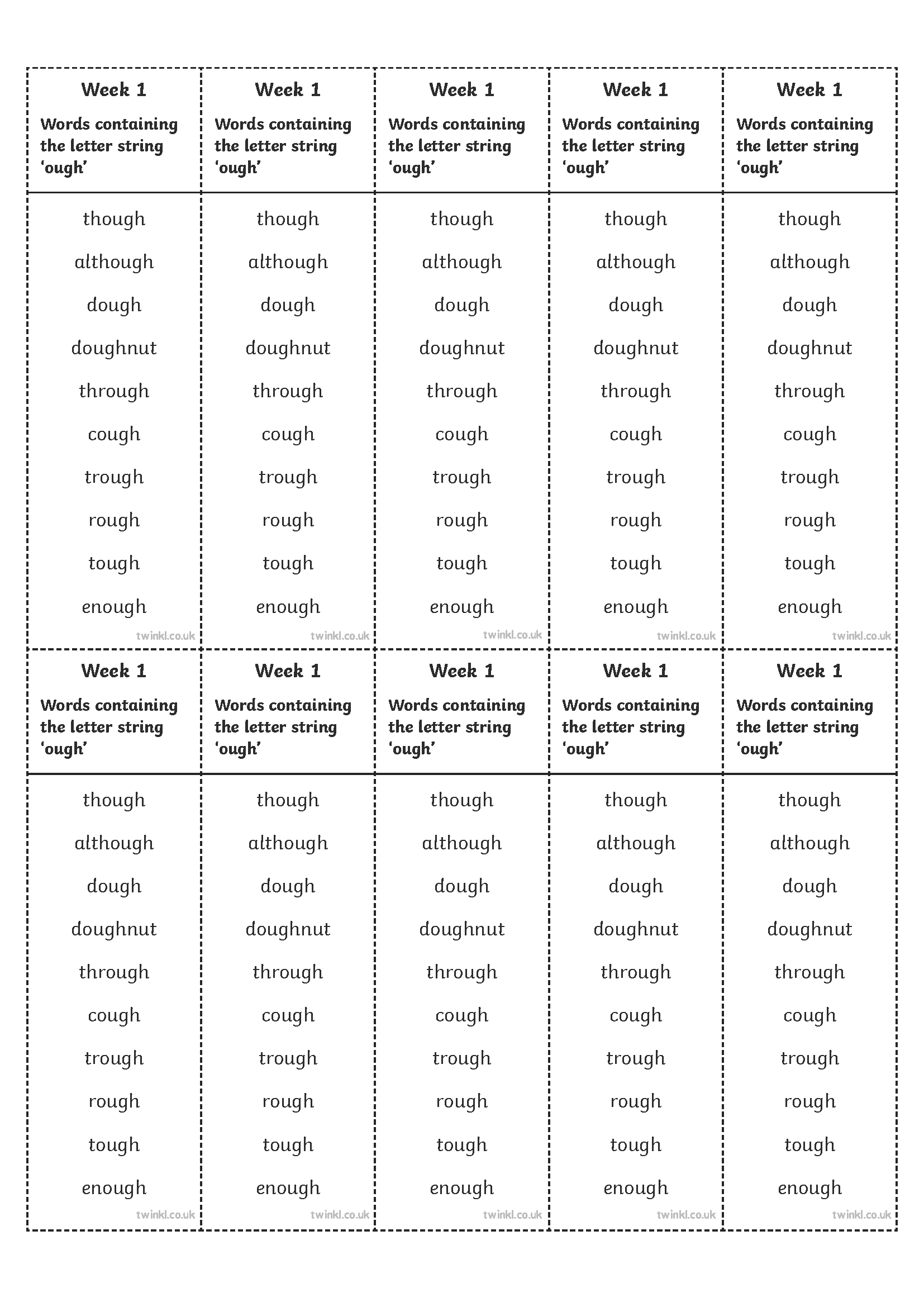 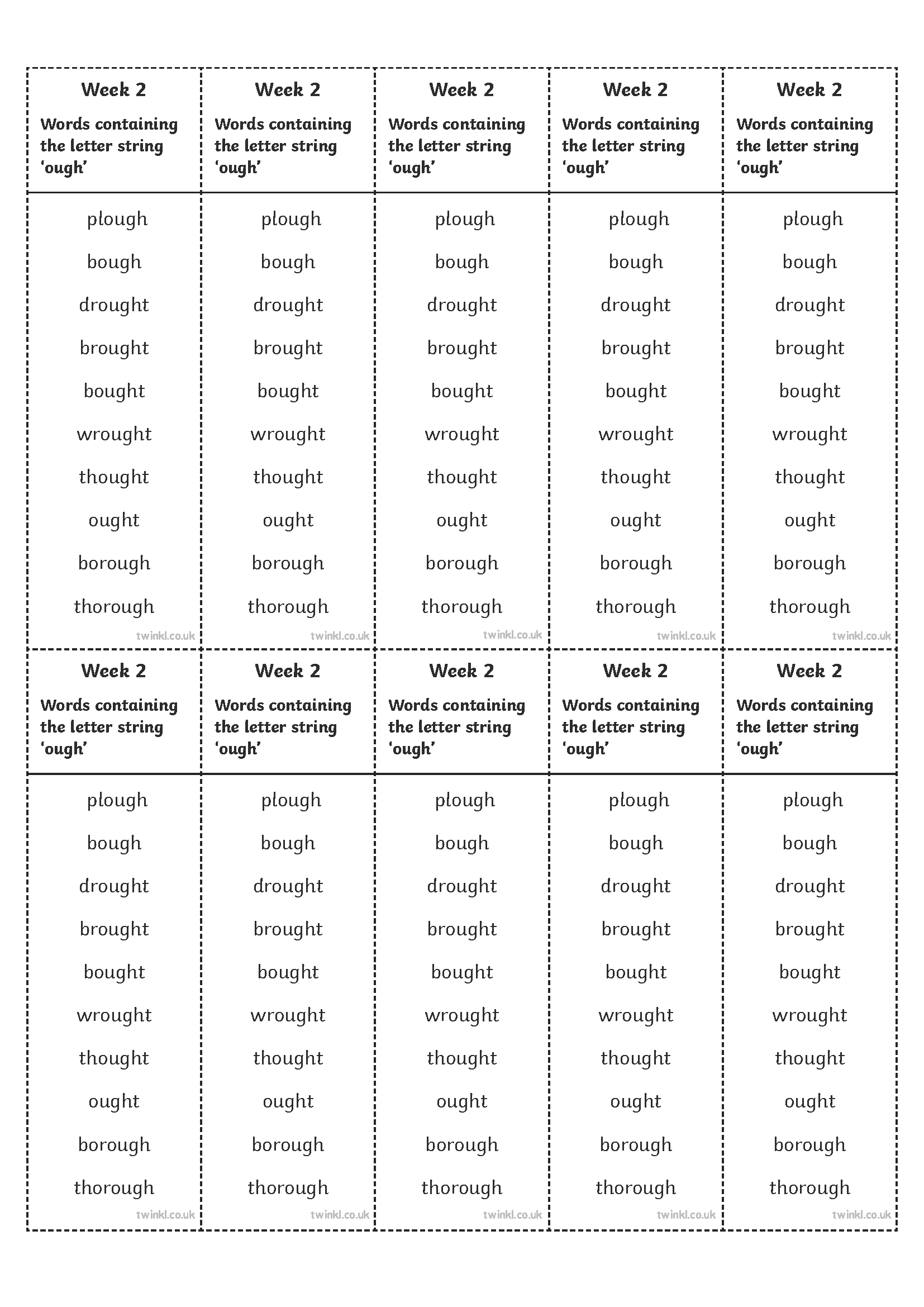 1. The first way to pronounce -ough is with an "oh" sound, like in the word "go."
2. The second way to pronounce -ough is with an "ooh" sound, like in the word "too."
3. The third way to pronounce -ough is with an "off“ sound, like in the word “cough”.
4. The fourth way to pronounce -ough is with an "aw" sound, like in the word “thought”.
5. The fifth way to pronounce -ough is with an "ow" sound, like in the word “bough”.
6. The sixth way to pronounce -ough is with an "uff" sound, like in the word “enough“.
Sort the twenty words, according to their sounds.
Complete the look, say, cover, write and check activity for your twenty words.